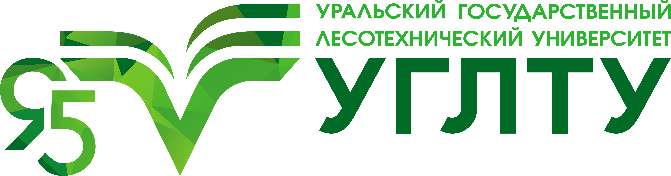 Цифровые ресурсы для исследователей
Дайджест
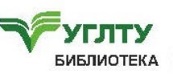 [Speaker Notes: Оригинальные шаблоны для презентаций: https://presentation-creation.ru/powerpoint-templates.html 
Бесплатно и без регистрации.]
Поисковые системы и базы данных научного контента
1
Bielefeld Academic Search Engine (BASE)
2
FreeFullPDF
Open Knowledge Maps
3
4
ScienceDirect (Elsevier)
Google Scholar
5
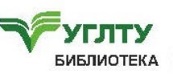 Bielefeld Academic Search Engine (BASE)
BASE — одна из самых объемных поисковых систем в мире, особенно для академических веб-ресурсов.
Индекс содержит более 400 миллионов записей от более чем 11 000 поставщиков контента. 
Вы можете получить доступ к полным текстам около 60% индексированных записей бесплатно (открытый доступ). 
BASE управляется Билефельдской университетской библиотекой.
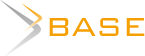 http://www.base-search.net/index.php?l=en
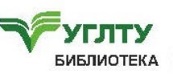 FreeFullPDF
Целью поисковой системы научных статей FreeFullPDF.com является повышение видимости и простоты использования научных журналов открытого доступа, диссертаций, постеров и патентов. 
Охвачены все научные темы, и весь контент доступен бесплатно в формате PDF.
С FreeFullPDF вы можете легко и быстро найти нужную вам научную информацию среди  более чем 100 миллионов файлов PDF.
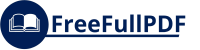 https://www.freefullpdf.com/search-tips/
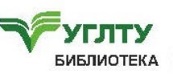 Open Knowledge Maps
Цель проекта — произвести революцию в открытии научных знаний путем создания визуального интерфейса на основе ИИ, который значительно повышает видимость результатов исследований для науки и общества. 
Поисковая система создана благотворительной некоммерческой организацией, основанной на принципах открытой науки.
Весь контент на платформе лицензирован в соответствии с лицензией Creative Commons Attribution 4.0 International.
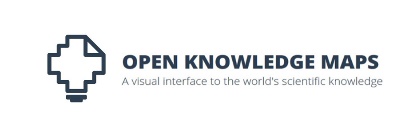 https://openknowledgemaps.org/index
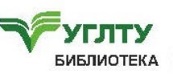 ScienceDirect (Elsevier)
Одна из ведущих в мире база данных рецензируемой, полнотекстовой научной, технической и медицинской литературы.
Содержит полные тексты:
21 млн статей и глав книг;
800 журналов открытого доступа;
3,3 млн статей в открытом доступе.
Позволяет получить более глубокое понимание более 363 000 ключевых тем, незнакомых терминов и концепций с помощью объяснений, встроенных непосредственно в процесс чтения.
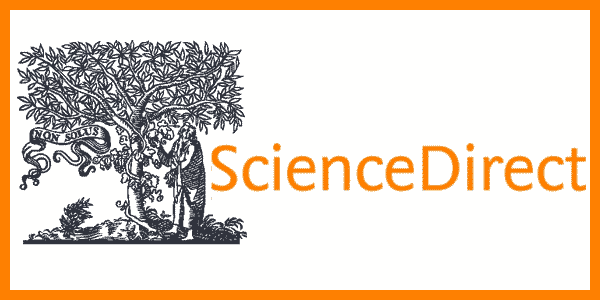 https://www.sciencedirect.com/
Google Scholar
Бесплатная поисковая система по полным текстам научных публикаций всех форматов и дисциплин. 
Робот Google посещает только сайты, имеющие отношение к науке, и собирает информацию о местонахождении и содержании научных работ.
Индекс Google Scholar содержит данные большинства онлайн- журналов, рецензируемых крупнейшими научными издательствами Европы и Америки.
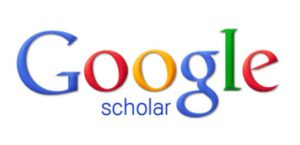 https://scholar.google.com/
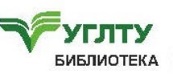 Агрегация ресурсов
Подборка сетевых ресурсов по науке на сайте
 научной библиотеки УГЛТУ
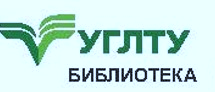 https://lib.usfeu.ru/
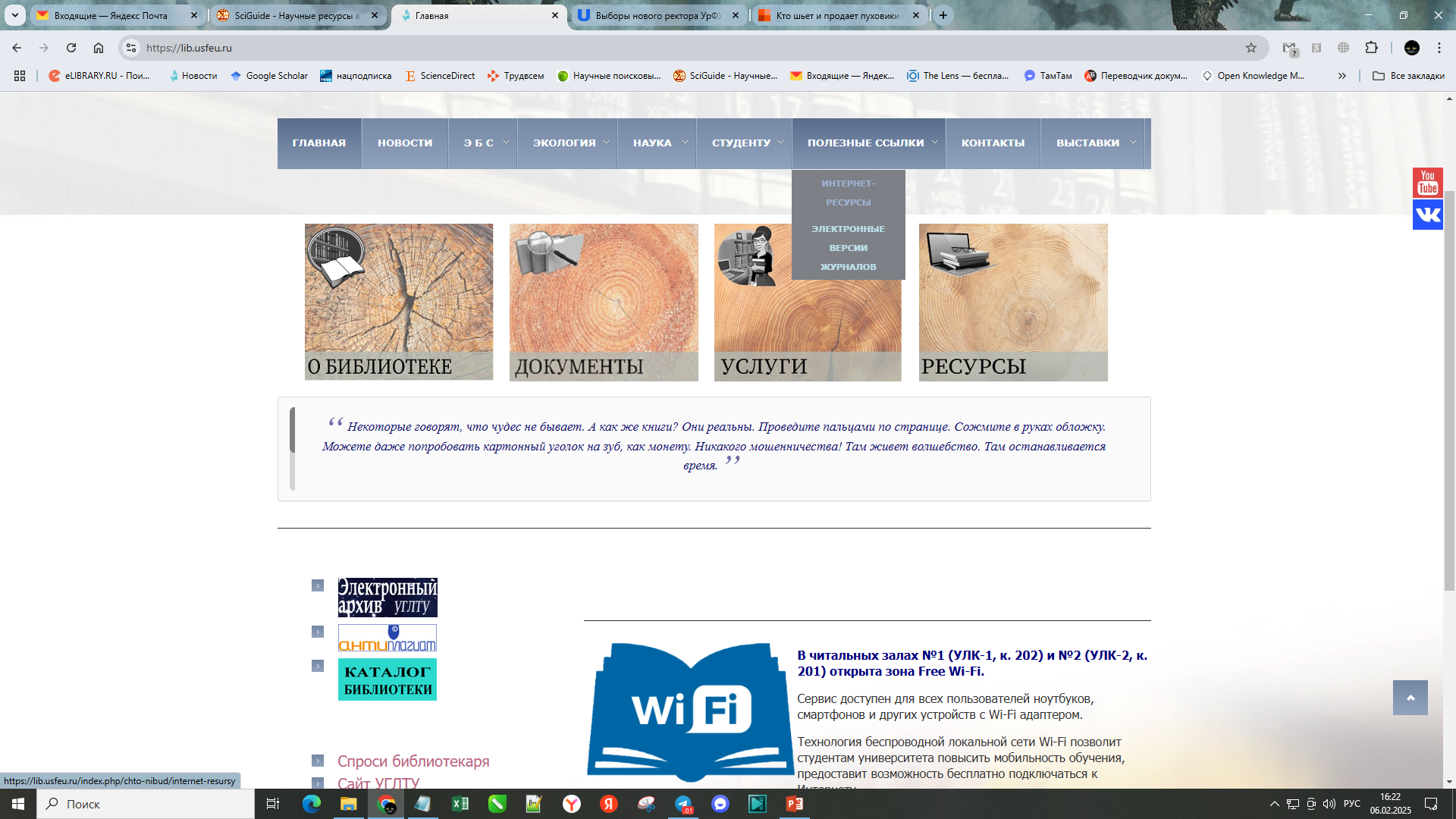 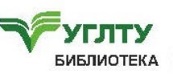